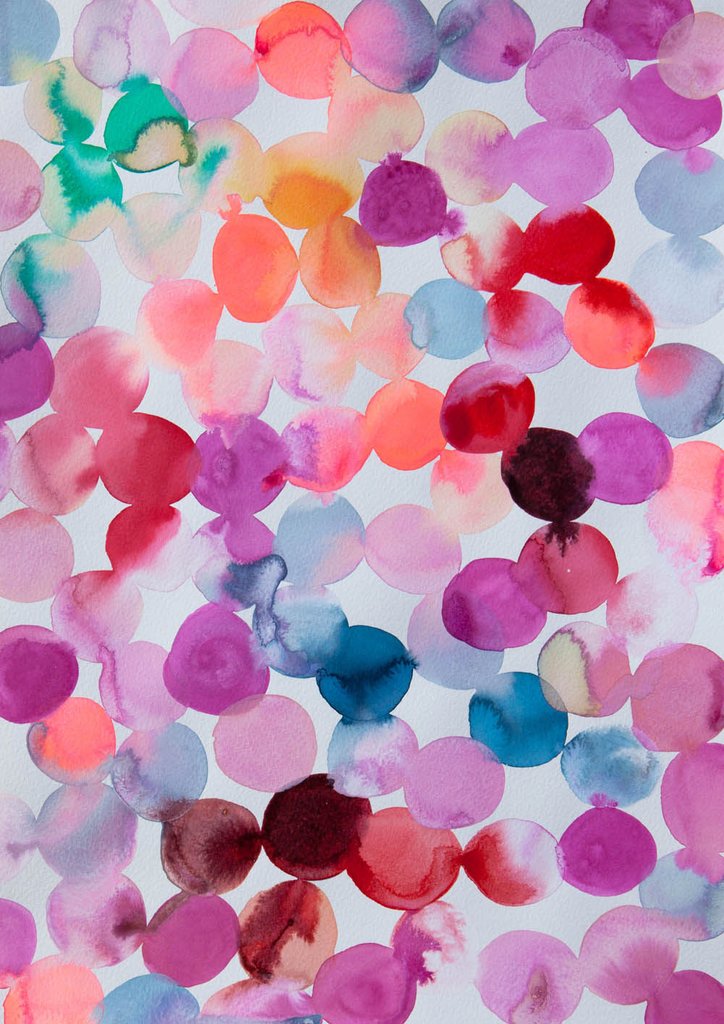 grammar
Similes
Alice Vigors 2018
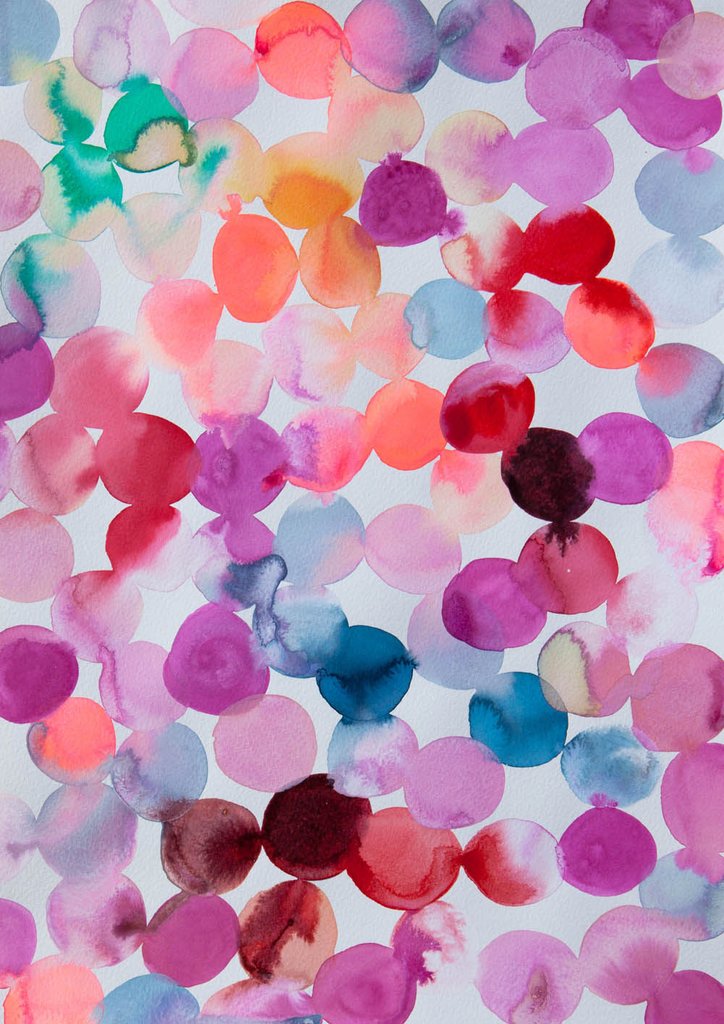 learning intention
Identify and use a range of grammatical features effectively
success criteria
Explain what a simile is
Use similes to compose an illustration
Use similes in your writing
thinking i need
Describe what’s there
Build explanations
Alice Vigors 2018
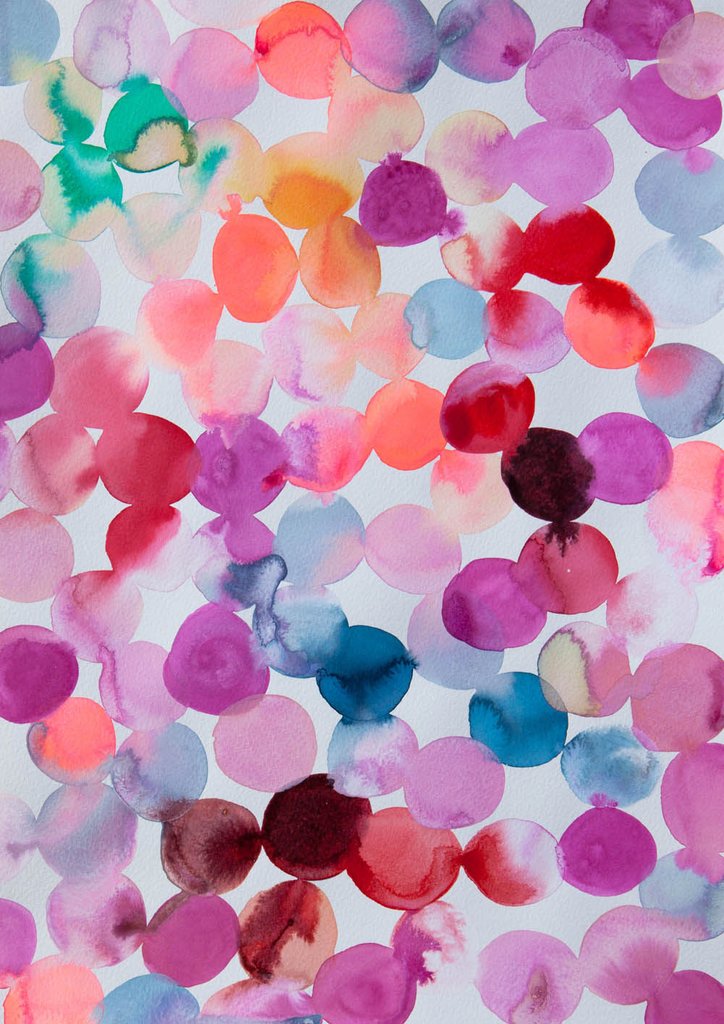 what is a simile?
A simile uses the words ‘like’ or ‘as’ to compare one object or idea with another to suggest they are alike.
He eats like a pig.
He was as busy as a bee.
Similes
Tim ran as quick as lightening.
He is as quiet as a mouse.
Alice Vigors 2018
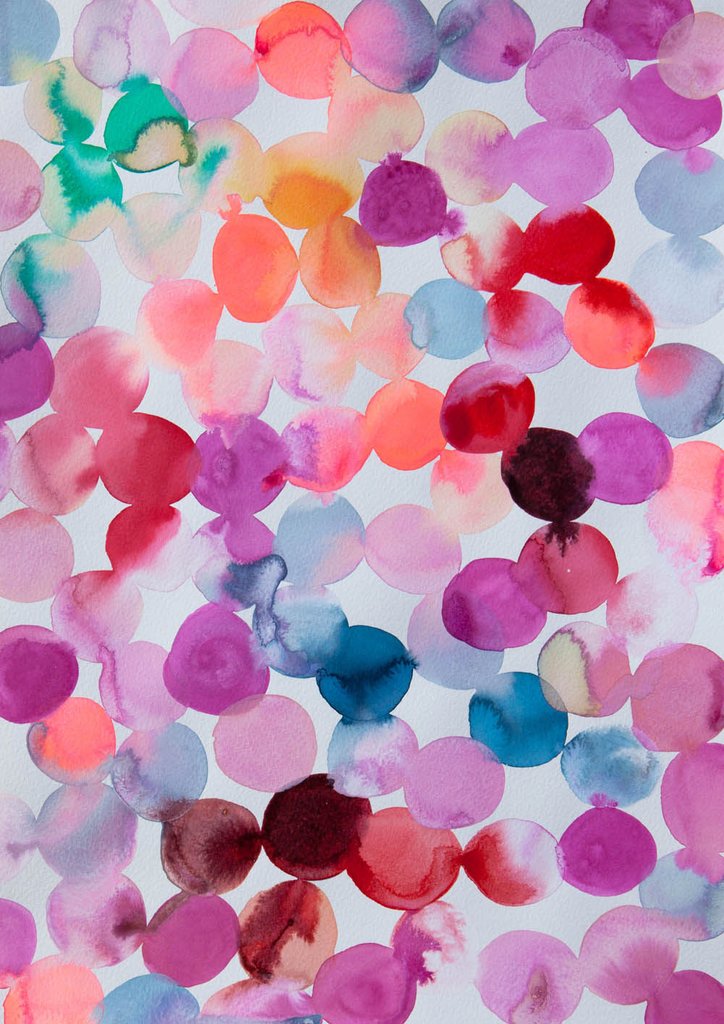 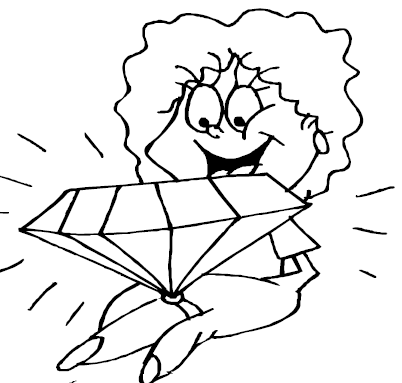 compose similes
Finish these sentences to make them similes.
Like Similes: 
verb + like + noun
As Similes: 
as + adjective + as + noun
The cloak was as green as



The man was as tall as



The rock was as sharp as



The bag was as heavy as
The diamond shone like



The wind howled like



She swims like



The sun blazed like
Similes
Alice Vigors 2018
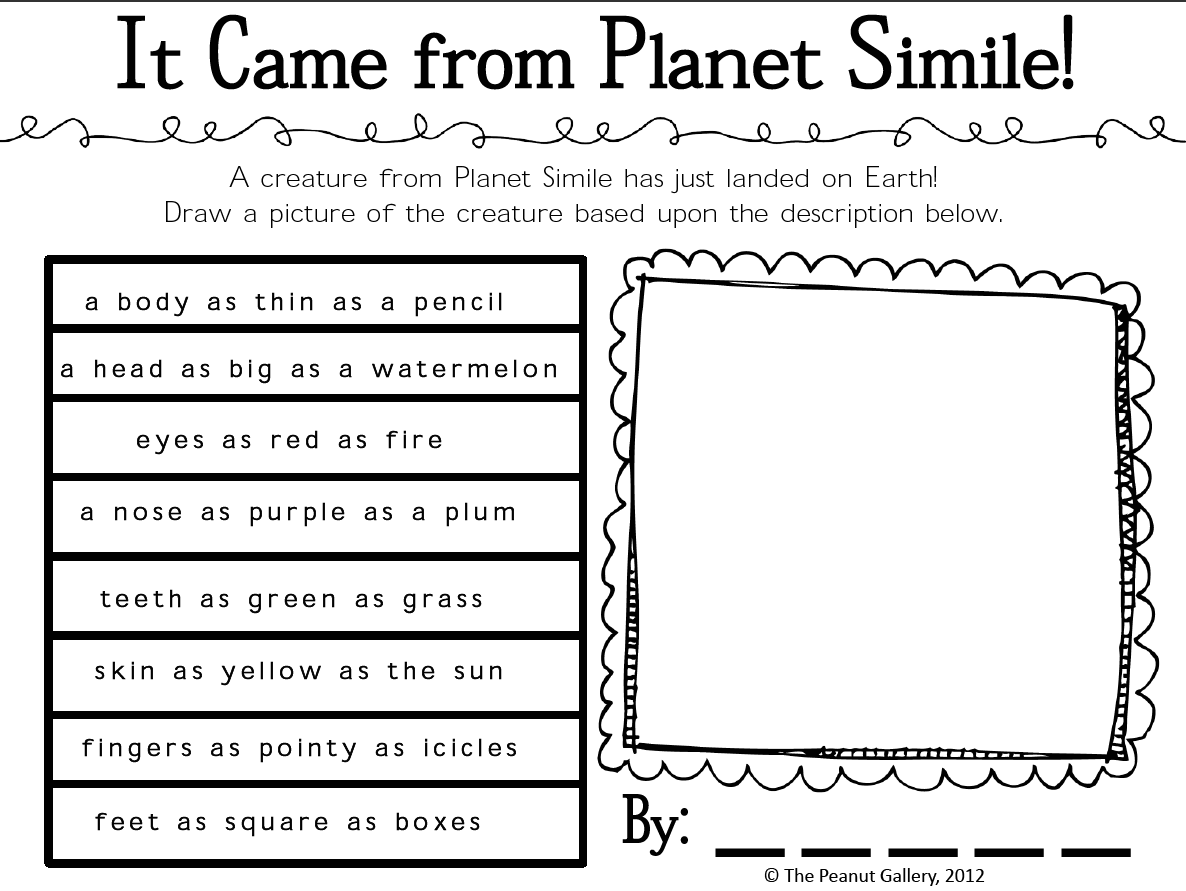 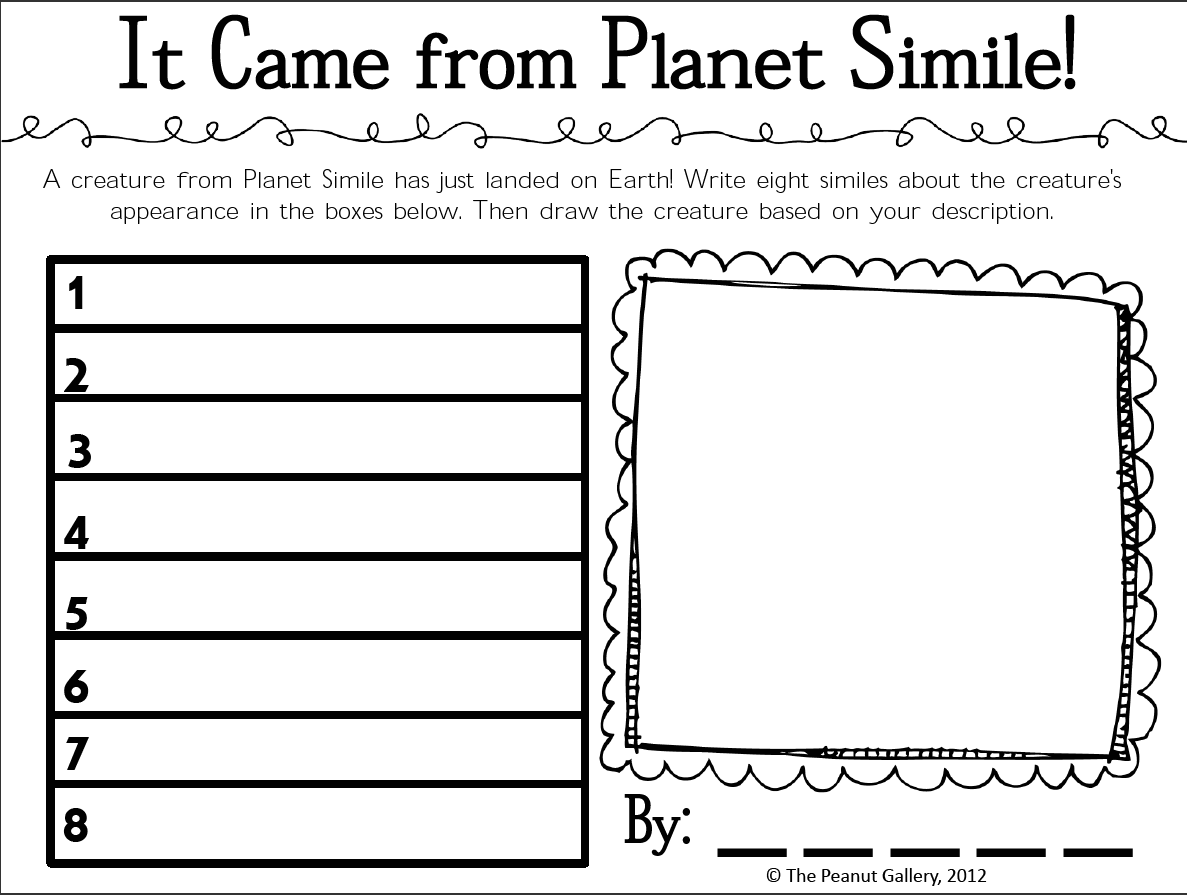